COVID (SARS-Cov-2) and 22q11.2 deletion
Slides courtesy of Kathleen Sullivan (CHOP) and Hilary Joyce (MaxAppeal)
What am I going to cover today
What happens during Covid 19 infection
How does immune system react to Covid 19 infection
Immune system and 22q 11.2 deletion
What happens to those with a weakened immune system who are infected with Covid-19?
Are vaccines effective in those with 22q 11.2 deletion?
Vaccines against Covid-19
Will I get vaccinated against Covid : YES
What happens during Covid-19 infection
Time course of Covid-19 infection
Outcome of Covid-19 infection
Who are at greater risk of dying from Covid-19
What happens to people with a defective immune system who get Covid-19 infection?
If adequately treated for HIV: same as normal people

If in South Africa 2-3 X  increased death rate
Make up of our Immune system
Macrophages
Innate Immunity: Cavalry leading defense:
Interferons
/ cytokines
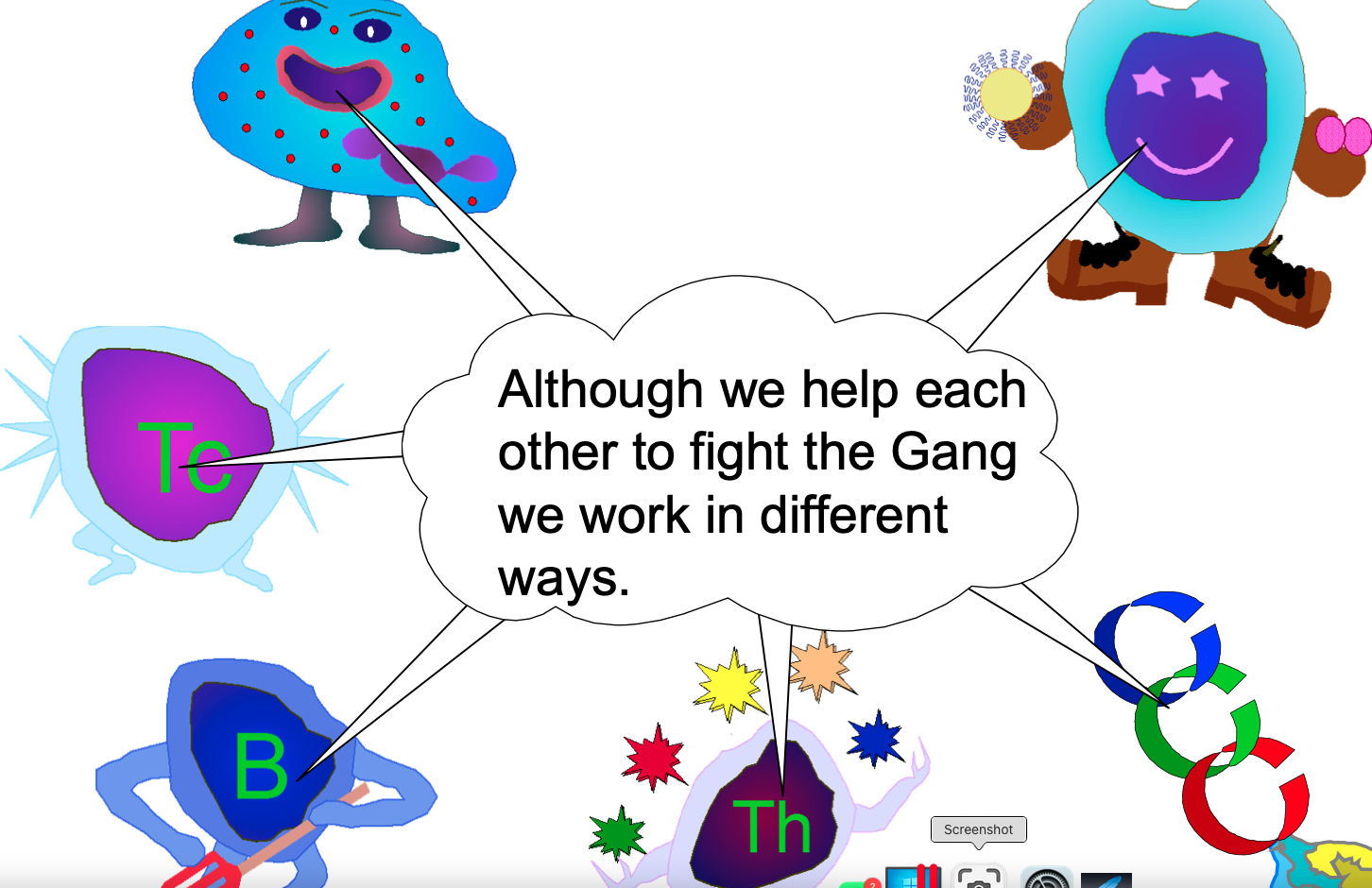 Neutrophils
Immune system in people with 22q 11.2 deletion :
T cells are manufactured and educated in the thymus 
People with 22q deletion may have reduced T cells and T cell dependent immunity in first 2 years of life 
The large majority have normal protective immunity after this age
Consensus on immunization: Can have live viral vaccines once T cell numbers are above 400, and shown to have normal responses to other T cell dependent vaccines: Tetanus, Hib etc.
Virtually everybody is protected against MMR, Chicken Pox.
So good news about effectiveness of Covid vaccine!
Vaccines against Covid:
Over 200 being tested
All aim to induce immune response to spike protein
RNA vaccines: very promising
Oxford vaccine : Spike protein inserted into weakened “cold” virus found in Chimpanzee poo!
Not very clever in trying to ‘massage’ data to win publicity war.
IMHO : When full information is available will be OK
Are they Safe: UK/EU regulators are trustworthy
Vaccines what we don’t know:
How long will protection last: not known
May need boosters

What will I personally do:
Having avoided infection now that we are in the home stretch , I am going to avoid exposure to infection until I am vaccinated.
Masks, hand hygiene, avoiding crowded places, including ‘pubs’
I do go food shopping with social distancing
Restrained Christmas: Aim to have knees up for Easter
You tube posts to watch:
https://www.youtube.com/watch?v=owFT2e8h7lw&feature=youtu.be&fbclid=IwAR2n6iIr01NN1GciQs5dVMSj2mRemN40VMgghG21VynII5uWmke7OZQsIxU
https://www.facebook.com/philip.veerasingam/videos/3839568772722048
https://www.nytimes.com/live/2020/pfizer-covid-19-vaccine